Sprachprofil am CJD Elze
Jahrgänge 7 bis 10



Vorgestellt von:
Alexandra Heinze
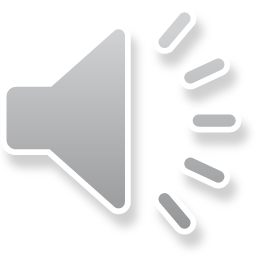 Neben Englisch (Klasse 5) und Französisch bzw. Latein (ab Klasse 6) kann ab Klasse 7 das Sprachprofil mit Geschichte auf Englisch und anschließend Spanisch bzw. Russisch gewählt werden
Ab Jahrgang 11 neue 3. Fremdsprache (Latein, Russisch, Französisch) 
AG Chinesisch und China-Austausch
Frühfranzösisch (AG Jg. 5) und Frankreich-Austausch
USA-Austausch im 11. Jahrgang
privat organisierte Auslandsaufenthalte
Über Europa hinaus!
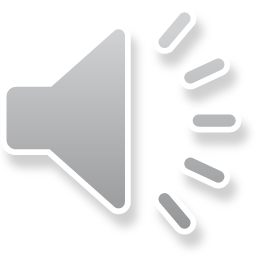 Sprachen sind Schlüsselqualifikationen für das spätere Berufsleben

Sie vermitteln grundlegende Strukturen und Einblicke in neue Kulturen

Förderung von Neugier, Offenheit, Toleranz, Empathie
Sprachen als Schlüssel
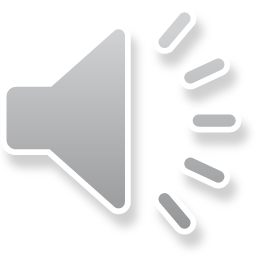 Sprachliches Profil
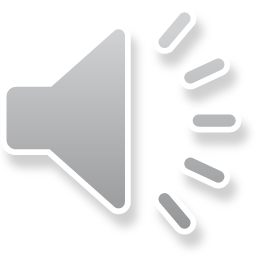 Voraussetzungen
sprachliche Neigung

kommunikatives Wesen

Interesse an Sprache und Fremdsprachen

keine Vokabel-Lern-Phobie
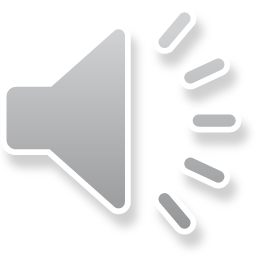 kleine Lerngruppen (klassenübergreifend)
Lehrwerksarbeit 
Vergabe regulärer Noten auf der Grundlage von Tests, Referaten und der mündlichen Mitarbeit
Noten sind versetzungsrelevant
Profilwahl Sprache
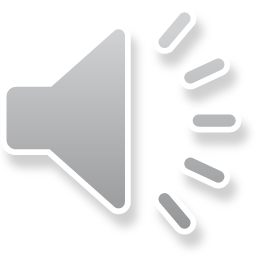 Sprachen lernen dauert zwar… aber es verbessert Karrierechancen
Später hat Ihr Kind nie wieder mehr Zeit und Muße zum Erlernen einer Fremdsprache als während der Schulzeit.
Eine kleine Entscheidungshilfe:
	Fallen Ihrem Kind Deutsch, Englisch, 	Französisch bzw. 	Latein leicht,	dann ist das sprachliche Profil gut 	geeignet!
FAZIT
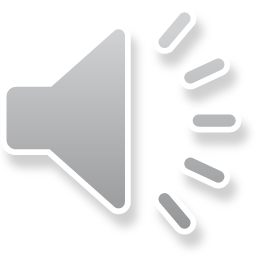 Vielen Dank für Ihr Interesse!
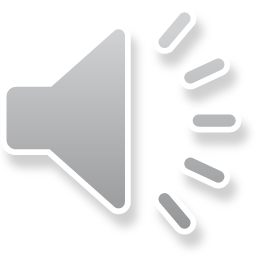